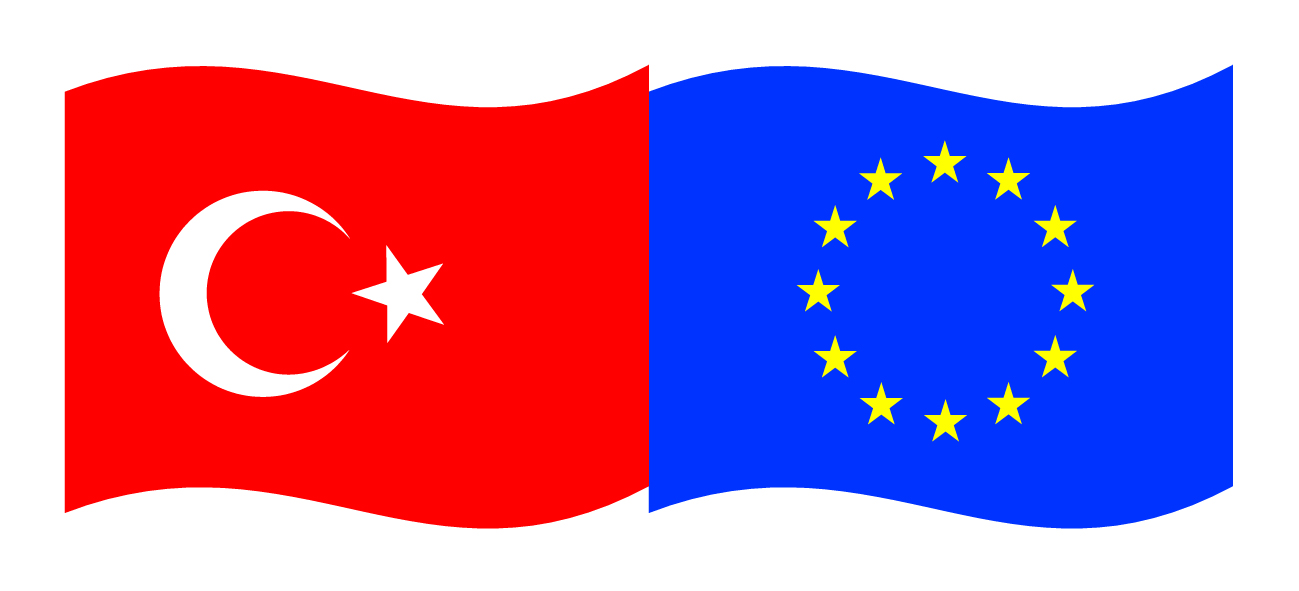 Bu proje Avrupa Birliği ve Türkiye Cumhuriyetitarafından finanse edilmektedir.
GENEL BECERİ EĞİTİMİ
MESLEKİ GELİŞİM
 (İŞ KURMA VE GELİŞTİRME)
Öğr.Gör. Caner BULUT
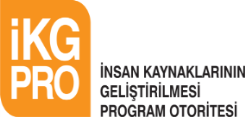 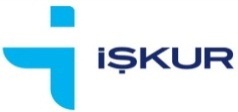 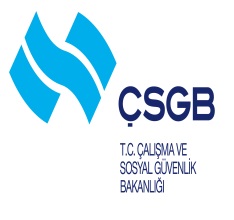 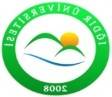 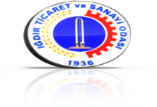 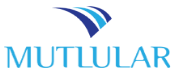 Bu yayın Avrupa Birliği ve Türkiye Cumhuriyeti’nin mali katkılarıyla hazırlanmıştır. Bu yayının içeriğinden yalnızca Iğdır Üniversitesi sorumludur ve bu içerik hiçbir şekilde Avrupa Birliği veya Türkiye Cumhuriyeti’nin görüş ve tutumunu yansıtmamaktadır.
İŞ KURMA VE GELİŞTİRME
KONULAR
1. İŞ KURMA 
2. YÖNETİM VE ORGANİZASYON 
3. İŞLETMEYİ GELİŞTİRMEK
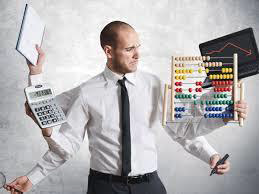 1. İŞ KURMA
İŞ KURMA / İşletme Çeşitleri
Üretim araçlarının mülkiyetine göre işletmeler 
 Özel işletmeler 
 Kamu işletmeleri 
 Karma işletmeler 
 Yasalar açısından işletmeler 
 Tek kişi işletmeleri 
 Şirketler 
 Kooperatifler 
 Büyüklüklerine göre işletmeler 
 Küçük ve orta işletmeler 
 Büyük işletmeler 
 Çok uluslu işletmeler
İŞ KURMA / İşletme Çeşitleri
Üretilen mal cinsine göre işletmeler 
 Dayanıklı mal üreten işletmeler 
 Dayanıksız mal üreten işletmeler 
 Tüketim malı üreten işletmeler 
 Endüstri malı üreten işletmeler 
 Sektörler açısından işletmeler 
 Tarım işletmeleri 
 Sanayi işletmeleri 
 Ticaret işletmeleri 
 Hizmet işletmeleri
İŞ KURMA / İşletmenin Yasal Kuruluş İşlemleri
Yasal Sorumluluklar
 Mükelleflerin Maliyeye Karşı Sorumlulukları
 Bildirimlerde Bulunma 
 Gerekli bildirge ve beyannameleri verme 
 Defter tutma 
 Ödeme kaydedici cihaz kullanma 
 Vergi levhası asma 
 Geçici vergi ödeme 
 Stopaj yapma 
 Devamlı bilgi verme 
 Beyanname tasdiki 
 Muhafaza, ibraz
İŞ KURMA / İşletmenin Yasal Kuruluş İşlemleri
Gerekli Bildirge ve Beyannameleri Verme 

İşe başlama 
 Adres ve iş yeri sayısındaki değişiklikler 
 İşi bırakma
İŞ KURMA / İşletmenin Yasal Kuruluş İşlemleri
İşe başlamayı bildirme 
Gerçek Usulde Mükellefiyette İstenen Belgeler 
Anonim ve Limitet Şirketlerinden İstenen Belgeler 
Kolektif Şirketlerden İstenen Belgeler 
Basit Usulde Mükellefiyette İstenen Belgeler
İŞ KURMA / İşletmenin Yasal Kuruluş İşlemleri
SGK’ya Karşı Sorumluluklar 
 İş yeri bildirgesi 
 Sigortalı işe giriş bildirgesi 
 Aylık prim ve hizmet belgesi verme
İŞ KURMA / İşletmenin Yasal Kuruluş İşlemleri
Belediyeye Karşı Sorumlulukları 
Belediye Gelirleri Kanunu’na göre belediye sınırları içinde faaliyet gösteren tacirlerin belediyeye karşı sorumlulukları; 
 İş yeri açma, çalışma ruhsatı alma ve çeşitli harçları ödeme 
 İlan ve reklam vergisi ödeme 
 Çevre temizlik vergisi ödeme
İŞ KURMA / İşletmenin Yasal Kuruluş İşlemleri
İş yeri açma ve çalışma ruhsatı almak için    düzenlenen başvurma formuna şu belgeler eklenir; 
 Vergi levhası 
 Kira sözleşmesi-tapu sureti 
 Çevre temizlik vergisinin ödendiğine ilişkin makbuz 
 Sicil tasdiknamesi veya ticaret odası sicil kaydı 
 İlan ve reklam vergi kaydı yazısı 
 Ticaret sicili gazetesi 
 İmza sirküleri
İŞ KURMA /  Kullanılan Belgeler
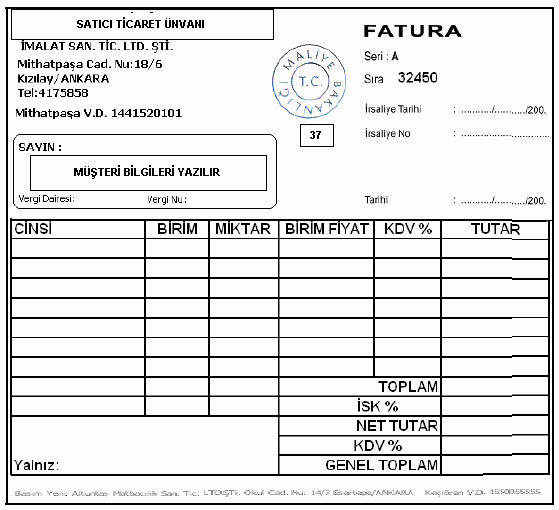 Fatura
İŞ KURMA /  Kullanılan Belgeler
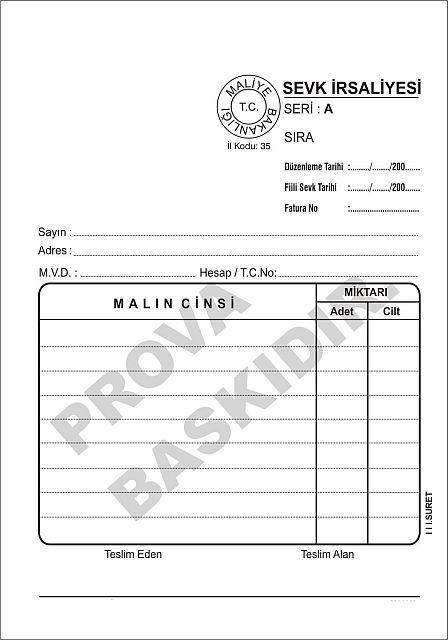 Sevk İrsaliyesi
İŞ KURMA /  Kullanılan Belgeler
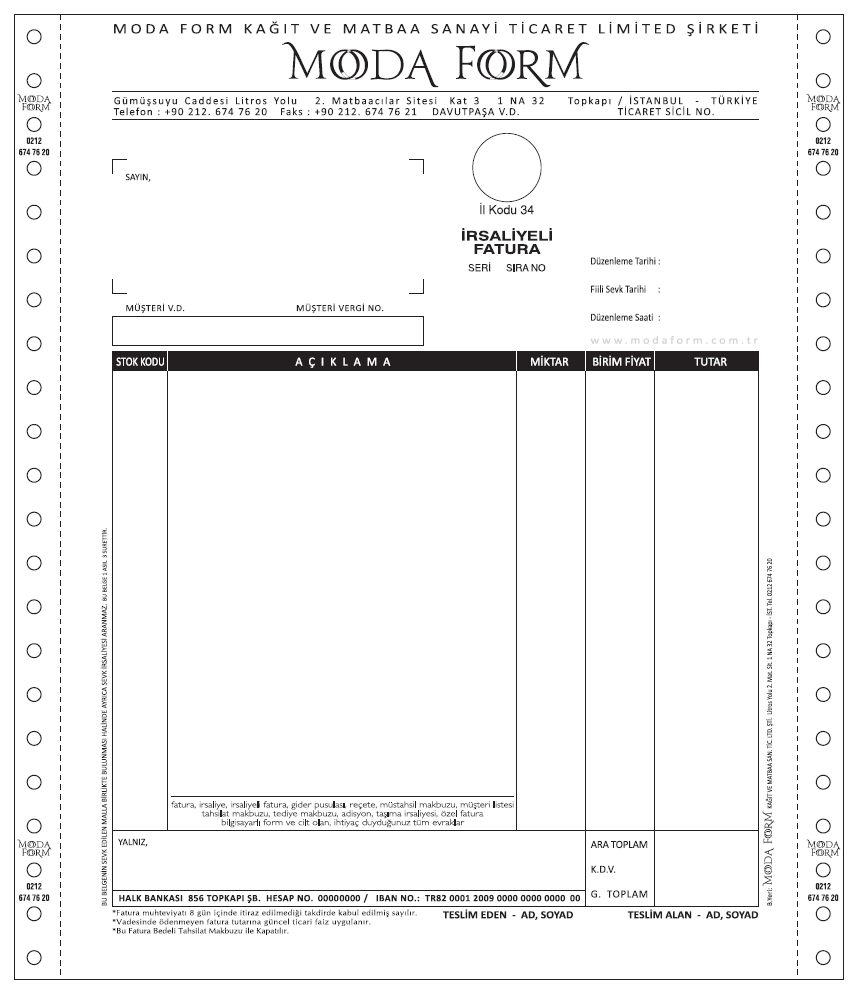 İrsaliyeli Fatura
İŞ KURMA /  Kullanılan Belgeler
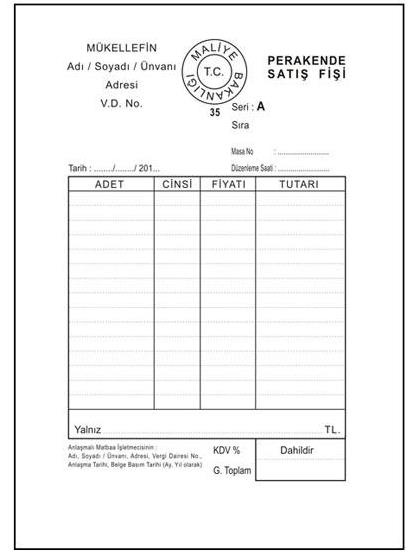 Perakende Satış Belgeleri
İŞ KURMA /  Kullanılan Belgeler
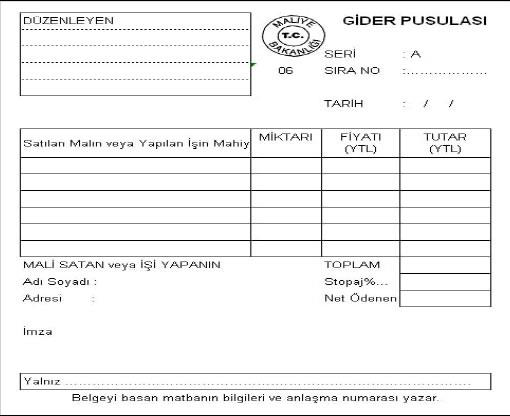 Gider Pusulası
İŞ KURMA /  Kullanılan Belgeler
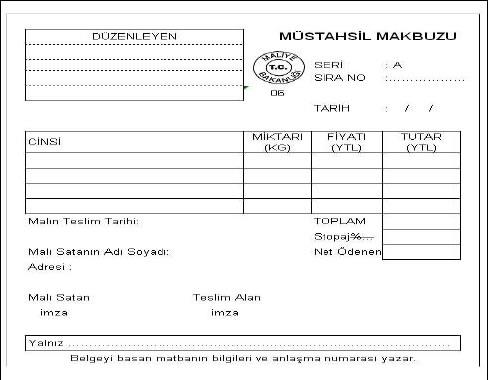 Müstahsil Makbuzu
İŞ KURMA /  Kullanılan Belgeler
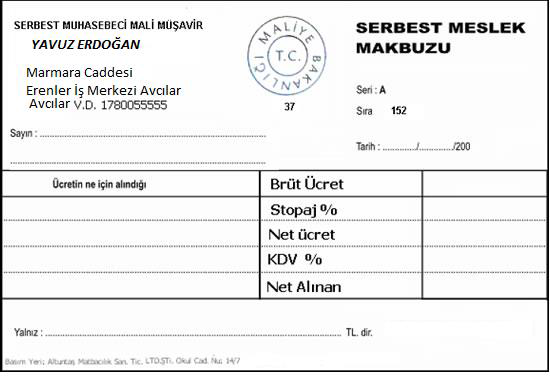 Serbest Meslek Makbuzu
İŞ KURMA /  Kullanılan Belgeler
Bono
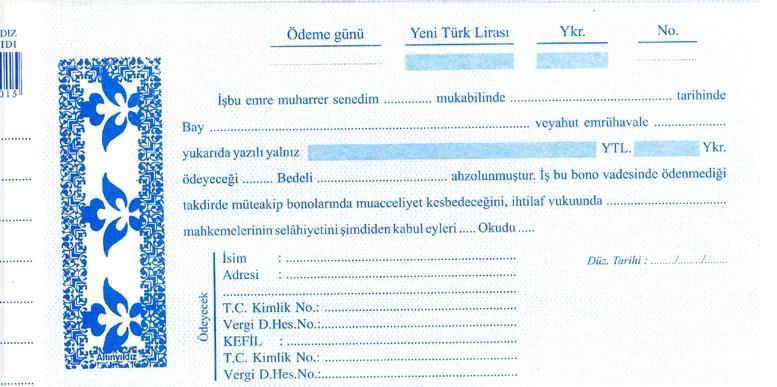 İŞ KURMA /  Kullanılan Belgeler
Poliçe
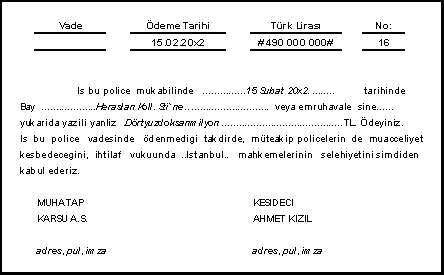 İŞ KURMA /  Kullanılan Belgeler
Çek
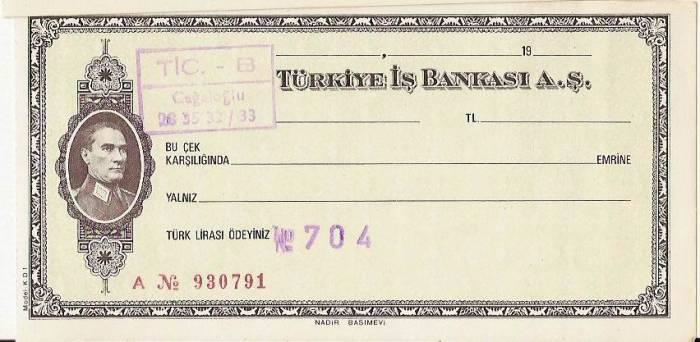 İŞ KURMA /  Kullanılan Belgeler
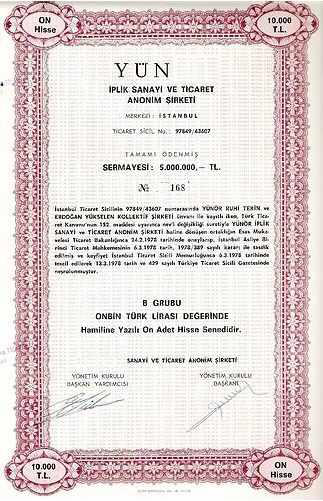 Hisse Senedi
İŞ KURMA /  Kullanılan Belgeler
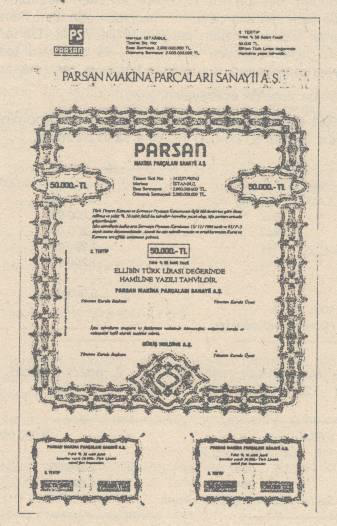 Tahvil
İŞ KURMA / İş Yeri Donanım İşlemleri
Girişimcilerini işletmelerin kuruluş yerlerini belirlemelerinden sonra üzerinde yoğunlaşmaları gereken nokta iş yerlerinin kurulması ve kullanıma sokulması için hazırlaması gereken teknik ve idarî donanımdır.
İŞ KURMA / İş Yeri Donanım İşlemleri
Üretilecek Mamule Göre Düzenleme
Üretime Göre Düzenleme 
Sabit Durumlu Düzenleme
İŞ KURMA / Personel İşlemleri
Eleman temini, işletmede çalışan tüm kişileri içine almaktadır. İşletmeler değişik kaynaklardan topladıkları adaylar arasından, boş kadronun ve işin özelliklerine göre en uygun olanı adayın seçilebilmesi için bazı işlemlerin yapılması gerekir. Girişimciler, işletmenin amaçlarına uygun en iyi elemanları belirlemeye çalışırken adaylar, girecekleri işletmeye ve işi değerlendirerek işe girme kararına gözden geçirirler.
İŞ KURMA / Personel İşlemleri
Adaylar arasından seçim işletmelere göre farklılık gösterse de şu şekilde yapılır;  
Adayın kabul edilmesi 
 İlk görüşme 
 İş istek formlarının doldurulması 
 Psikolojik testler (zeka, yetenek, ilgi, bilgi ve kişilik testleri) 
 İş görüşmesinin yapılması 
 Daha önce yaptığı işlerin soruşturulması 
 İlk seçimi kazandığının amir tarafından onaylanması 
 Bedeni yeteneklerinin kontrolü amacıyla sağlık raporu istenmesi 
 İşe alma kararının verilmesi 
 İş ve iş yerine alıştırma çalışmaların başlatılması
İŞ KURMA / İşletmenin Faaliyetini Başlatma
Girişimci, rehberde yer alan araştırmalar, açıklamalar ve sorular çerçevesinde yürüttüğü araştırma ile iş fikrinin her türlü özelliğini ele almış, analiz etmiştir. İş planı dosyası ile aldığı kararları ve en uygun seçenekleri tanımlayarak kurmak istediği iş modelinin tasarımını tamamlamıştır. Aşağıda böyle bir kuruluş dönemi çalışma planında girişimcinin gerçekleştirdiği aktiviteler sıralanmıştır.
İŞ KURMA / İşletmenin Faaliyetini Başlatma
İşletmenin yasal kuruluş işlemleri tamamlanmış, 
 İlgili kamu kurumları ve meslek örgütleri ile ilişkiler gerçekleştirilmiş ve başvurular (Vergi Dairesi, SGK, Belediye, Bölge Çalışma Müdürlüğü, odalar ve diğer kuruluşlara başvuruda bulunulmuş, ruhsat ve numaralar alınmıştır, tescil ve üyelik işlemleri yaptırılmıştır.) yapılmıştır. 
 Kredi, leasing gibi işlemlere başvuru yapılmıştır. 
 Personel, makine-teçhizat, ham madde vb. alınmıştır. 
 İşletmenin idarî yapısı kurulmuştur (mali yönetim, personel yönetimi, muhasebe). 
 Pazarlama ve satış bölümleri kurulmuştur.
İŞ KURMA / İşletmenin Faaliyetini Başlatma
Açılış 
Duyuru 
Tanıtım ve Reklam 
Faaliyetlerin Yürütülmesi
2. Yönetim ve Organizasyon
YÖNETİM VE ORGANİZASYON
Yönetim ve Organizasyon İlişkisi 
Yönetim, belirlenen amaçlara ulaşmak için başkalarıyla iş birliği yapmak ve birlikte hareket etmektir. Organizasyon ise yapılacak işlerin kişilere dağıtılacak şekilde bölünmesi ve gruplandırılmasıdır.
YÖNETİM VE ORGANİZASYON
Yönetim bir süreçtir, bilginin yanında sanat yeteneği de gerektiren bir uğraştır. Bu nedenle yönetimi, insanlar aracılığıyla hedeflere ulaşma sanatı olarak da tanımlayabiliriz. Yönetimde asıl amaç belirli örgütsel faaliyetleri gerçekleştirmektir. Örgütlerin kurulması ve yönetim süreci bir amaç gerçekleştirmek içindir. Örgütlerin ve çalışanların başarısı, amaca ulaşmada yönetim süreci faaliyetlerinin etkinliği ile ölçülür.
YÖNETİM VE ORGANİZASYON
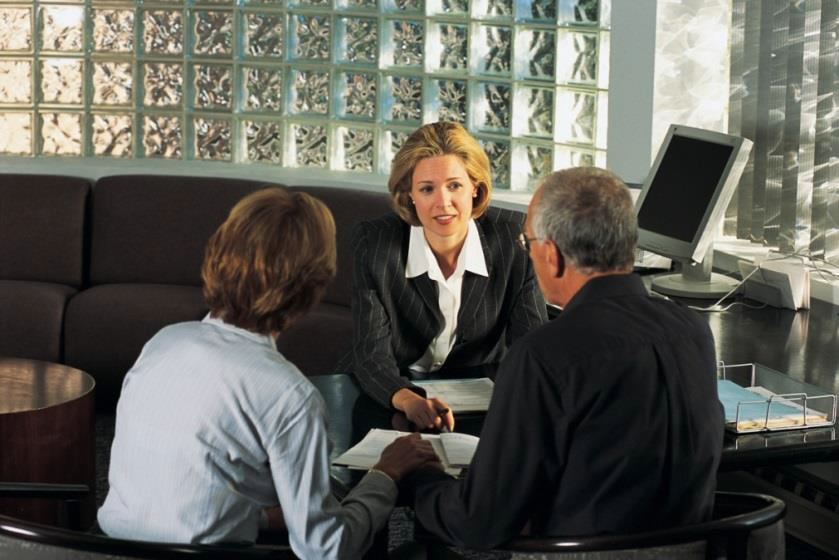 Yönetici Özellikleri 
İşletmeler, canlı bir organizma gibidir. Bu organizma içinde iş görenler, işletmenin sinir sistemi; para, damarlarda dolaşan kan; yönetici de bu organizasyonun beynidir.
YÖNETİM VE ORGANİZASYON
Yönetici, işletmenin geleceğini ilgilendiren en önemli kararları alır, planlar, düzenler ve uygular. İşletmelerin yaşama ve gelişme güçleri, sahip oldukları yöneticilerin sayılarına ve özelliklerine bağlıdır. Yöneticiler, işletmenin amacını belirler, kaynaklarını bu amaca yöneltir, amaca ulaşmak için yolları gösterir, karar verir, koordinasyonu sağlar ve sonuçları değerlendirir. Bu derece önemli işleri üstlenen yöneticinin, şüphesiz birçok özellik ve yeteneğe sahip olması gerekir.
YÖNETİM VE ORGANİZASYON
Başarılı bir yöneticide bulunması gereken özellikler şu şekilde sıralanabilir;
Görevi ile ilgili yeterli bilgi ve beceriye sahip olma, 
 İşi ve iş görenleri yakından tanıyabilme, 
 Zamanında ve doğru karar verebilme, 
 Tarafsız ve insancıl davranabilme, 
 İkna yeteneğinin güçlü olması, 
 Sorun çözme yeteneğinin iyi olması, 
 Kendini geliştirmek ve yeniliklere açık olma, 
 İletişim ve insan ilişkilerinde iyi olma,
YÖNETİM VE ORGANİZASYON
Sorumluluk taşıyabilme, 
 Hoşgörülü olabilme, 
 Grup çalışmasını özendirebilme, 
 Demokratik olabilme, 
 İyi bir eğitici olabilme, 
 Sabırlı, kararlı, iradeli, sağduyulu ve cesur olabilmektir.
YÖNETİM VE ORGANİZASYON
Farklı Sektör ve İşletmelerdeki Yönetim Modelleri 
İstisnalara Göre Yönetim 
Komite Yönetimi 
Durumsallık Kuramı 
Sonuçlara Göre Yönetim 
Amaçlara Göre Yönetim
YÖNETİM VE ORGANİZASYON / Kalite Yönetim Sistemi
Toplam Kalite Yönetimi (TKY) sisteminin alt sistemini oluşturan kalite yönetimi sistemi, bütünleştirici ve bir araya getirici bir rol üstlenir. Bu sistem, kuruluşun politikalarını ve bunların uygulama yöntem ve prosedürlerini belirler, sürekliliğini sağlar. Kalite yönetimi sistemi aynı zamanda, yöneticilere ve çalışanlara kendilerini ve yaptıkları işleri değerlendirebilmeleri ve ölçebilmeleri için ölçüm sistemi ve kriterleri verir.
YÖNETİM VE ORGANİZASYON / Kalite Yönetim Sistemi
Kalite yönetimi sistemi, sosyal ve teknik sistemler için bir araya getirici ve bütünleştirici rolünü aşağıdaki dört yönetim işlevi aracılığı ile yerine getirir. 
 Stratejik yönetim 
 Süreç yönetimi 
 Proje yönetimi 
 Bireysel faaliyetlerin yönetimi
YÖNETİM VE ORGANİZASYON / Kalite Yönetim Sistemi
Kalite Yönetim Sistemi
Stratejik Yönetim 
Süreç Yönetimi 
Proje Yönetimi 
Bireysel Faaliyetlerin Yürütülmesi
YÖNETİM VE ORGANİZASYON / Toplam Kalite Yönetimi
TKY; “Çok çeşitli anlamları olmakla birlikte, bir kurum içinde mal ve hizmet sunumunda kaliteyi hedef alan, kurumun bütün üyelerinin katılımını sağlayan, gerek kurum içerisinde görev yapanların, gerekse kendisine hizmet sunulanların beklentisini ön planda tutan, aynı zamanda ileriye yönelik ihtiyaçlarının karşılanmasını da hedefleyen, ekip çalışmasını öngören, tüm süreçlerin kısa aralıklarla gözden geçirilmesini ve iyileştirilmesini sağlayan, kurumun bütün üyelerine ve topluma maksimum yarar sağlayan yönetim anlayışıdır.” diye tanımlanabilir.
YÖNETİM VE ORGANİZASYON / Toplam Kalite Yönetimi
TKY’de müşteri, para karşılığında bir malı veya hizmeti elde eden kişi tanımından geniş tutulmuş, “iç müşteri” ve “dış müşteri” olmak üzere ikiye ayrılmıştır. Dış müşteri, malın sunulduğu nihai tüketici, iç müşteri ise üretim aşamalarında katkısı olan ünitedir.
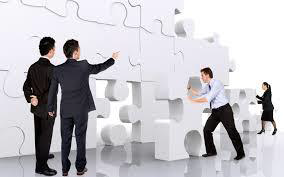 YÖNETİM VE ORGANİZASYON / Demokratik Organizasyon
Organizasyonların amaç ve hedeflerini gerçekleştirme süreçlerinden biri olan demokratik organizasyonun yararlarını şu şekilde sıralamak mümkündür: 
 Yeni fikirlerin oluşmasına, yayılmasına ve gelişmesine ortam hazırlar. 
 Problemler hangi kademede ve kime ait olursa olsun, başkaları tarafından da gerçek yönüyle anlaşılır. 
 Meydana gelen ve gelmesi muhtemel karışıklıklar, kargaşalar ve tekrarlar önlenir. 
 Mevcut planlar, politikalar ve prensipler gerçek yönüyle anlaşılır. 
 Yapılacak işlerin düzenli bir biçimde yapılmasını ve çalışanların azmini artırır.  Planlar daha iyi uygulanır.
YÖNETİM VE ORGANİZASYON / İşletme Denetleme
Denetim, işletmelerde belirlenen amaç ve hedefler doğrultusunda yapılan planlar çerçevesinde alınan kararların ve uygulamaların ne ölçüde başarıya ulaştığını ölçmeye yarar. Bu açıdan denetim ne yaptığımızı, nereye ulaştığımızı, nerede bulunduğumuzu belirlemeye yarayan bir fonksiyondur.
YÖNETİM VE ORGANİZASYON / İşletme Denetleme
Denetimin Özellikleri 
 Yanlış veya hatalı yapılan bir işin düzeltilmesini sağlar. 
 Düzenli kontroller hataların tekrarlanmamasında etkendir. 
 Sorumluluk ve yetkilerin gerekli kişilerde olup olmadığı saptanır. 
 İşin yapılması sırasında neler yapılmalı veya neler yapılmamalı sorularının araştırması kolaylaşır.
YÖNETİM VE ORGANİZASYON / İşletme Denetleme
Tasarruf sağlar; zaman, para ve emek savurganlığı önlenir. 
 İşin nitelik ve nicelik olarak istenen özellikte olup olmadığı saptanır. 
 Hata ve verimsizliklerin belirlenerek en aşağı düzeyde tutulmaları sağlanır. 
 İşin arzu edilen ve tasarlanan şekilde yapılıp yapılmadığı belirlenir. 
 Akılcı bir çalışma yapılıp yapılmadığı belirlenir. 
 Yöntemlere uyulup uyulmadığı öğrenilir.
YÖNETİM VE ORGANİZASYON / İşletme Denetleme
Denetimin Çeşitleri 

Önleyici denetim 
Düzenleyici denetim 
Bütçe denetimi 
Proje denetimi
Finansal Denetim 
İç Denetim 
Dış Denetim
3. İŞLETMEYİ GELİŞTİRMEK
İŞLETMEYİ GELİŞTİRMEK
İş kurma sürecinin sonunda, kuruluş aşaması ile birlikte işletmeci için farklı bir dönem başlar. İşletmeler kuruluş sonrasında aşağıdaki şemada özetlenen aşamaları yaşar. Bu aşamalara işletmenin gelişme planı adımları diyebiliriz.
İŞLETMEYİ GELİŞTİRMEK
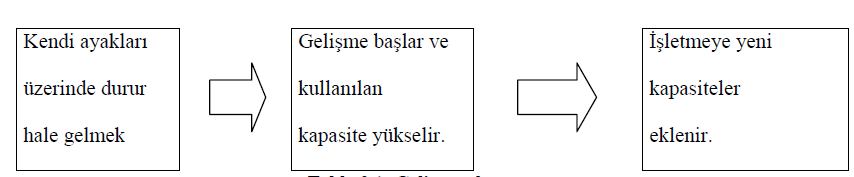 Gelişme planı
İŞLETMEYİ GELİŞTİRMEK
İşletmenin Ayakta Kalabilmesi için Alınması Gereken Tedbirler 
Girişimciler işletmelerini kurduktan sonra iyi yönetici olmayı ya da iyi bir yönetim sistemi kurmayı başarmak zorundadırlar. Kısaca, işletmelerinin kurulduktan sonra kendi ayakları üzerinde durur hale gelecekleri ilk dönem girişimciler için farklı başlangıçları içeren ve zorlukları olan bir dönemdir.
İŞLETMEYİ GELİŞTİRMEK
Bu dönemde girişimciler, iş fikirlerini uygulamak için minimum düzeyde risk almalıdırlar (Örneğin, gerektiği kadar kredi almak, gereken genişlikte bir iş yeri kiralamak ya da satın almak, gereken makine kapasitelerinde kalmak vb.). İşin kuruluş ve ilk aşamasında başarılı olmanın temel koşullarından biri de girişimcinin tüm zamanını ve dikkatini işine vermesidir. Ortaya çıkan zorlukları önceden tahmin etmiş olmak, bunlar için hazır alternatif yaklaşımlara sahip olmak ve işin kuruluşunu başlatan hedefleri sürekli göz önünde bulundurmak hem çözümleri kolaylaştıracak hem de girişimcinin motivasyonunu sürekli yükseltecektir.
İŞLETMEYİ GELİŞTİRMEK İşletmenin Ayakta Kalabilmesi için Alınması Gereken Tedbirler
Müşteri Memnuniyeti
Ürün Hizmet Kalitesinin Geliştirilmesi 
Tanıtım ve Reklam Hizmetleri
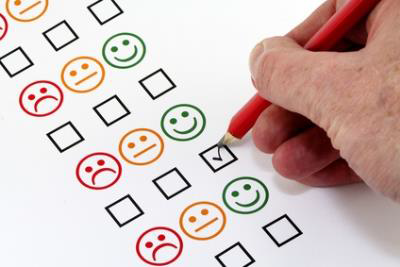 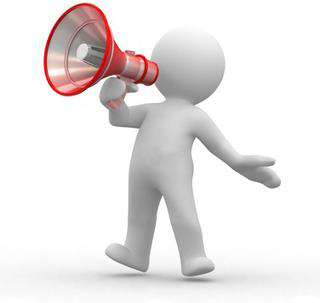 İŞLETMEYİ GELİŞTİRMEKKapasite Kullanım Oranının Artırılması ve Geliştirilmesi
İşletmeler daha fazla ürün ihtiyacı olduğunda, kapasite artırma yoluna gider. Kapasite ile ilgili karar, işletmenin toplam yatırım tutarı ve gelecekteki işletme maliyetleri ile ilgilidir. İşletmelerde kapasite seçimi faktörleri; talep, finansal kaynaklar, fabrika yeri, teknik şartlar, çalışma süresi, işletmenin yönetimi, maliyetler, teknoloji gibi faktörler göz önünde bulundurularak mevcut ve gelecekteki değişim ihtiyacına cevap verecek şekilde yapılmalıdır.
İŞLETMEYİ GELİŞTİRMEKKapasite Kullanım Oranının Artırılması ve Geliştirilmesi
Fiziki Ortam ve Koşulların Kapasitelerinin Güçlendirilmesi 
Aydınlatma 
Havalandırma 
Ses ve gürültü 
Sıcaklık 
Nem
İŞLETMEYİ GELİŞTİRMEK Makine, Teçhizat, Ekipman ve Donanım Kapasitesinin Güçlendirilmesi
İşletmelerde kapasite planlaması yapılırken makine kapasitesi ve insan gücü kapasitesi ayrı ayrı hesaplanarak değerlendirilir. Sermaye yoğun sanayi işletmelerinde makine kapasitesi ön plana çıkmaktadır. İnsan gücü kapasitesi, makine kapasitesine göre düzenlenir. Emek yoğun sanayi işletmelerinde ise insan gücü kapasitesi makine kapasitesinden önce gelmekte olup; makineler, insan gücüne göre düzenlenmektedir.
İŞLETMEYİ GELİŞTİRMEK Personel Sayısının ve Kapasitesinin Artırılması
İşletmelerin kapasitelerinin artmasıyla kapasite artışına bağlı olarak iş gücü planlaması daha da güçleşecektir. Böyle bir durumda istenilen kapasite düzeyinde üretim yapabilmek için iş gücü planlamasının analitik ve sistematik metotlarla yapılması gerekir. İş gücü planlamasının analitik ve sistematik metotlarla yapılması gerekir. İş gücü planlamasının işletmenin kapasitesine uygun esnekliği sağlayabilmesi için, organizasyon yapısında bir takım değişiklikler yapılmalıdır.
İŞLETMEYİ GELİŞTİRMEK ARGE-Hizmetlerinin Güçlendirilmesi
Araştırma ve geliştirme kelimeleri ARGE şeklinde kısaltılarak işletmelerin yapmış oldukları çalışmaları ifade eder. Bu işletme fonksiyonu iç içe geçmiş iki faaliyetten oluşur. Araştırma faaliyetleri, bilimsel ve teorik düzeydeki araştırmaları içerir. Örneğin bir işletme, insanların nasıl bir telefona ihtiyacı olduğunu veya nasıl bir otomobile binmek istediğini araştırır. Bu araştırma sonuçları projelere dönüştürülür. Projeler hayata geçirilerek bir anlamda geliştirme sağlanmış olur. Yani öncelikle araştırılır, sonra projeler üretilerek geliştirmeler gerçekleştirilir.
İŞLETMEYİ GELİŞTİRMEK Yeni Yatırımların Yapılması
Yatırım, genel olarak sermayenin mal ve hizmet üretimine yarayan tesislerin kurulmasına tahsisini veya mevcut yapının sürekli yenilenmesini içermektedir. Yatırımlar şu amaçlarla yapılabilir; 
 Bir tesisin kurulması 
 Yeni üretim tekniklerinden yararlanma 
 Üretimde dar boğazı gidermek 
 Üretimi artırmak 
 Kalite yükseltilmesini gerçekleştirmek 
 Kurulu olan tesislerin tahsis edilen organize sanayi bölgelerine naklinin yapılarak tekrar kurulması amacıyla da gerçekleştirilebilir